Why Have Negative Nominal Interest Rates Had Such a Small Effect on Bank Performance?  Cross Country Evidence
Jose A. Lopez, Andrew K. Rose, and Mark M. Spiegel*
Sveriges Riksbank
October 23, 2018

*Comments are my own and do not necessarily reflect the views of the Federal Reserve Board of Governors or the FRBSF
Low interest rates concern for banks
Following financial crisis, rates reduced towards “zero lower bound” (ZLB)  

Potential obstacle to bank profitability
Nominal deposit rates could not be reduced below zero without eroding banks’ customer base.  
Low interest rates reduce bank profitability [Jobst and Lin (2016)].
Concerns confirmed empirically
Borio, et al (2017):
Bank profitability reduced at low rates of interest  
Claessens, et al (2018): 
Similar results driven by reduction in interest rate margins
CGFS (2018):
10k banks, 45 jurisdictions
Net interest margins fall with ↓ in 3-mo rates
Borio and Gambacorta (2017): 
Bank lending less responsive to policy rates around ZLB
Suggests a weakening of the monetary transmission mechanism
More results for low positive rates
Delis and Kouretas (2011): 
Increased risk tolerance by banks at low rates

Bikker and Vervliet (2017):
US bank panel  
Confirm bank profitability reduced primarily due to reduced interest margins
Find that adjustments on other margins can maintain profitability
Even worse at negative rates
Deposit rates likely hit a hard stop at the zero bound  
Banks generally unwilling to charge negative nominal interest rates on deposits, especially for smaller customers 
Eggertson, et al (2017): Negative rates disrupt monetary transmission
Evidence from aggregate data from five countries and the euro area as well as bank-level data from Sweden.  
Alternative view: 
Negative rates may increase lending by increasing cost of hoarding cash [e.g. Rostagno, et al (2016)]
Economies under negative nominal interest rates
Bech and Malkhozov (2016):
4 CBs in Europe since 2014
Transmission between policy and money market rates similar under negative rates similar to low positive rates
Turk (2016): 
Danish and Swedish bank margins roughly stable across ZLB
Arce, et al. (2018):
Banks with reduced net interest margins under negative rates often poorly capitalized and take less risk
Micro studies of negative rates
Bank-level studies primarily indicate banks mitigated adverse effect of negative rates on bank profitability and lending
Increases in non-interest income (such as increased fees)
Adjustments in funding allocations to rely less on deposits

Ability to adjust depends on both bank business model and size, which influence reliance on deposit vs wholesale funding
Banks adjust through fees and lending
Heider, et al (2017): 46 eurozone banks 2013-2015
Negative rates in euro area induced deposit-dependent banks to cut lending, and reallocate loans towards more risky firms. 
Nucera, et al (2017): 111 eurozone banks
Negative rates induced smaller banks to increase riskiness  
Basten and Mariathasan (2018): 68 Swiss banks
Banks with higher excess reserves raised fees and interest income to compensate for negative liability margins
Demiralp, et al (2017): 205 euro area banks
HD banks extend more loans under negative rates than LD
Multi-currency panel conditions for global shocks
Economies move to negative rates at different times
Fixed time effects control for global conditions  
Global shocks particularly relevant over sample period [Rey (2015)]
Some countries in sample never experience negative rates
Can be viewed as a difference-in-difference study
Compare banks in economies that experienced negative rates, before and after policy rates turned negative 
Local conditions also likely affect both bank profitability and monetary policy
Respond by instrumenting proxies for local conditions
First study pooling European and Japanese banks under negative rates
Annual income statements for 5,113 banks from 2010-2016
14 different currencies, one of which is the 19 country euro
Countries “go negative” at different times for different reasons
Example: Movements into negative rates different in floating and pegged exchange rate countries
Latter respond more to pressures that might undermine the peg.  
Sample also includes large number of banks
Allows analysis of banks most exposed to negative interest rates
Split data into sub-samples by: a) bank size, and b) reliance on deposits.
Results: Bank profitability unaffected by negative nominal interest rates
No substantive effect on net income from negative rates.
Sample includes high share of small and high-deposit banks 
Both considered more exposed to negative rate losses
Do find statistically significant losses in net interest income
Losses significant on both lending and “other” interest income
Mitigated by reductions in interest expenses, but not sufficiently 
Notably, banks do not substantially reduce deposit expenses  
Heterogeneity: Large banks do achieve reduction in deposit expenses, small banks don’t
Losses on net interest income made up on non-interest income
Significant gains in net non-interest income
Increases in fees
Increases in other non-interest income (capital gains, gains on securities, insurance)
Differences by bank type
Large banks also reduce other interest expenses more than their smaller counterparts.  
Low-deposit (LD) banks do better under negative interest rates than high-deposit (HD) counterparts
LD banks actually suffer bigger reductions in net interest income, but also achieve larger increases in net non-interest income
Data
Fitch Global Banking database
Balance sheet and income statement variables for individual banks, 2010-2016
Sourced “… directly through web crawlers, alerts, by direct request and data feed”
28 European countries and Japan
Variety of monetary regimes, including monetary unions, exchange rate peggers, and inflation targeters  
Data begins 2 years before negative nominal interest rates
Includes all negative nominal interest rate countries through 2016
Variety of countries with different monetary regimes
Negative rates at different points in time, if at all.  
Five economies experienced negative nominal policy rates: Denmark, EMU, Japan, Sweden, and Switzerland
Denmark first into negative rates July 2012
Swiss interest rates most negative (on sight deposit rates at -0.75%)   
Similar countries that did not go negative
Bulgaria, Czech Republic, Hungary, and the UK
Allows time fixed effects to account for global conditions
Diff-in-diff: Not all experience negative rates, none for entire sample
Data set is large
Over 5,100 banks and more than 30,00 observations

Allows examination of effects of negative rates on banks that differ by size and deposit-reliance
Identify large banks as those with assets exceed $10 billion (1/8 of sample)
Define high-deposit (HD) as deposits exceeded 75% of funding (4/5 of sample)
Complications
Multiple accounting methods
Keep observation with most popularly-used method by country
Also drop banks that use unconventional accounting systems for their country
Generally choose unconsolidated observations
Report consolidated if unconsolidated unavailable
Annual observations, usually 4th quarter
Japanese banks report in first quarter
Truncate outliers at 1% and 99%
Losses on net interest income made up on non-interest income
Significant gains in net non-interest income
Increases in fees
Increases in other non-interest income (capital gains, gains on securities, insurance)
Differences by bank type
Large banks also reduce other interest expenses more than their smaller counterparts.  
Low-deposit (LD) banks do better under negative interest rates than high-deposit (HD) counterparts
LD banks actually suffer bigger reductions in net interest income, but also achieve larger increases in net non-interest income
Little overall difference in profitability across ZLB
Descriptive Statistics
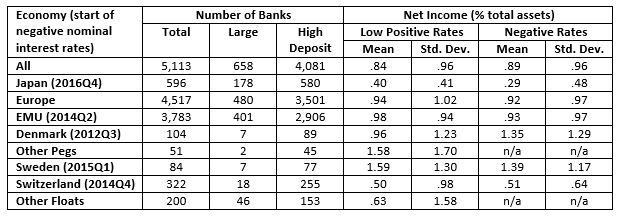 No apparent profitability differences in raw data
Figure 1: Bank profitability under positive and negative policy rates
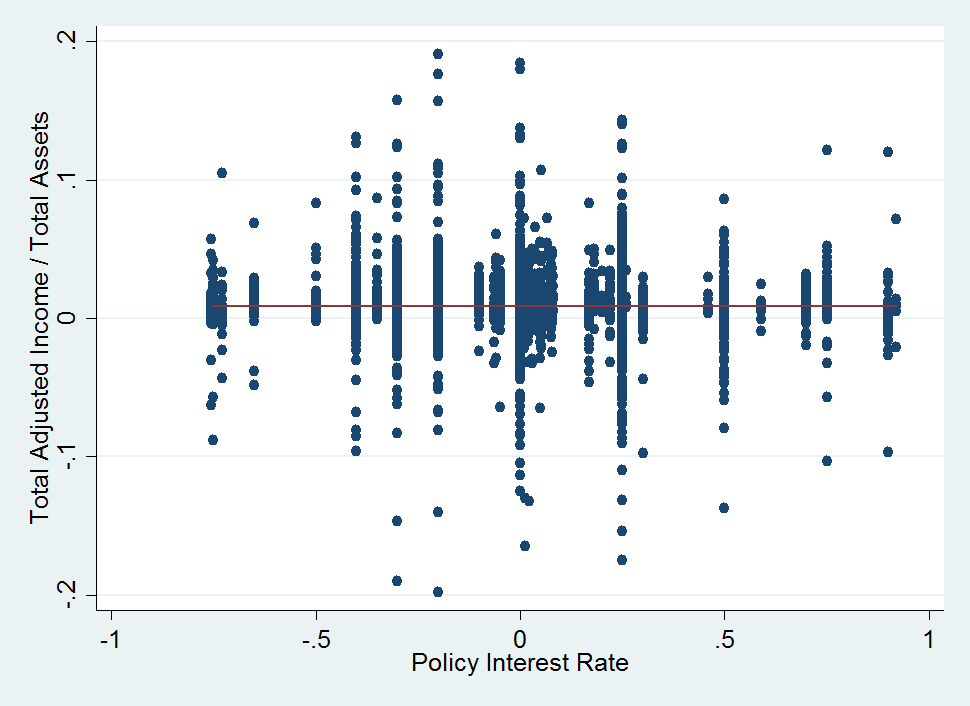 Base specification
Conventional least-squares panel specification:
  		Yijt = βNEGIjt + {δi} + {θt} + εijt					(1)
where:
Yijt is dependent variable for bank i in economy j for year t
NEGIjt is 1 if country j had a negative nominal policy interest rate during year t, and 0 otherwise (nominal rates>1 are dropped)
{δ} and {θ} are comprehensive sets of bank- and time-specific fixed effects
ε represents a residual, assumed to be well-behaved
Base specification (2)
Coefficient of interest is β
Average effect of negative nominal interest rates
Use robust standard errors, clustered by bank.
Consider number of measures of bank performance
Calculated as ratios of total assets
Drop outliers, observations outside (1,99) percentiles
Confirm results insensitive to the use of earning assets instead of total
Exclude values of net income (to total assets) greater than 20% in absolute value
Benchmark results
Negative Nominal Interest Rates and Bank Profitability
Base results indicate small negative rate impact
Economically small – but positive – and statistically insignificant effect on bank net income, compared with low positive rates
Masks large movements in income components
Net interest income falls significantly by around 5.4 bp
Almost precisely offset by gains in net non-interest income of 5.2 bp.  
Offsetting results suggest banks are reluctant to charge their depositors negative rates
Results in losses on interest income
Compensate for losses with gains from non-interest income
Differences across bank types
Income differences
Increases in net income under negative rates marginally significant only for LD banks
Reduction in interest income and offsetting rise in non-interest income stems primarily from small and LD banks
Large and HD banks insignificantly affected
Smoothed ROAs and ROEs
Smoothed ROA paints an even more positive picture
Heterogeneity in ROE results
Positive change for LD banks (210 bp), negative for HD banks (-71 bp)
Base results robust to variety of perturbations
Sensitivity Analysis
Results are robust
Effects on total income small, positive and typically insignificant, except for estimator without time effects 

Effect of negative nominal rates on net interest income negative and significant throughout

Effect on net non-interest income stays positive and is significant, except for the IV estimator
Decomposition of net interest income
Split net interest income into gross interest income and expenses

Further decompose gross interest income into interest income on loans and “other” interest income

Splitting gross interest expense into spending on customer deposits and other interest expenses.
Results for decomposed of net interest income
Negative Nominal Interest Rates and Bank Interest Income and Expenses
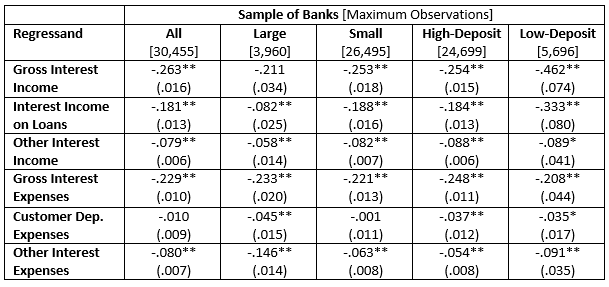 Interest expense cuts less than revenue losses
Both gross interest income and expense show economically significant and statistically significant declines
Decline in expenses is smaller 
Decline in gross interest income largest for loan income
Other interest income decline also significant
Customer deposits insignificant
Matches conventional wisdom
Banks suffer interest losses but can’t pass fully on to depositors
Hence, bank net interest income declines
Differences across banks
Large banks seem more nimble than smaller banks
Suffer smaller and insignificant declines in gross interest income 
Also cut expenses further, avoiding losses on net income 
 LD banks suffer significantly greater losses in gross interest income, especially income from loans
To offset losses, LD and HD banks lower interest expenses
However, LD banks lower “other interest expenses” more
More reliant on other, market-based funding sources
Differences in deposit expenses much smaller
Decomposition of non-interest income
Negative Nominal Interest Rates and Bank Non-Interest Income and Expenses
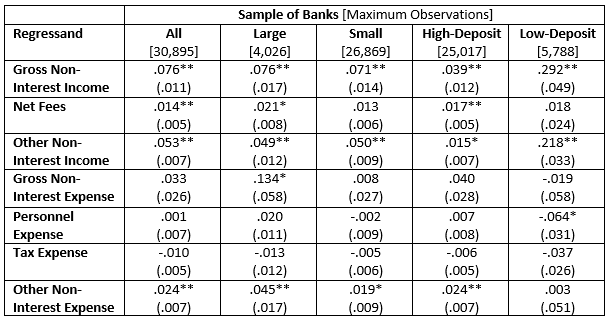 Interest expense cuts less than revenue losses
Increase in net non-interest income stems from an increase in gross income, rather than a decline in expenses
Two sources increasing gross income, both significant:
Increase in net fees 
Improvements in other types of non-interest income, such as capital gains and gains on securities and insurance 
 But change in most non-interest expenses insignificant
Exception is “other non-interest expenses,” including capital gains on securities and interest expenses, which increase
Differences across banks
Few substantive differences between large and small banks
Relatively large discrepancies across HD and LD banks
Modest differences in point estimates for non-interest expenses
Increase in gross non-interest income for LD banks about 10 times size of that enjoyed by HD banks
Most from increases in non-fee income, which may reflect gains on securities
May be associated with unanticipated movements into negative rates
Benign impact of negative rates might in part reflect immediate capital gains on bond holdings for LD banks
However, remaining under negative rates may not be painless
Medium-tern impacts of negative rates may differ
Further non-interest income decomposition
More Components of Non-Interest Income
Large role for capital gains
Potential for selection bias
More than half of sample missing for other variables
Still, interested in direct measures of capital gains and losses where available
Find that large and LD banks experience positive returns on trading securities/derivatives
Small and HD banks insignificant, but positive
Also positive returns in “other” category, but category itself opaque and likely to differ across banks
Differences across monetary regimes
Data includes three different types of monetary regimes
Large number members of EMU, (3 Baltic countries joined)  
Largest negative rate monetary regime 
Floating exchange rates
Japan, Sweden and Switzerland (but not Czech Republic, Hungary or the UK) experienced negative nominal interest rates.  
Fixed exchange rates
Bulgaria and Denmark (Estonia, Latvia and Lithuania prior to EMU entry)
Only Denmark experienced negative interest rates.  
Analysis implicitly exploits this panel variation
Next, reexamine results by  monetary regime
Results for different monetary regimes
Negative Nominal Interest Rates Effects Across Economies
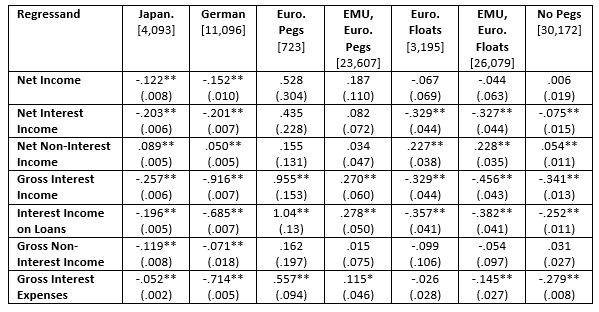 Results indicate importance of panel approch
Results for Japan and Germany erroneously negative
Unable to control for time fixed effects; interpret with caution
Demonstrates advantage of cross-country panel
Literature often uses banks from single monetary regime
Other samples more credible
Countries with exchange rates pegged to the Euro
European countries that maintained flexible exchange rates 
Flexers plus Eurozone
All economies with flexible exchange rates
Much heterogeneity across monetary regime panels
None of the five panel estimates indicate significant effect of negative nominal interest rates on bank profitability
Stark contrast with national results indicating significant decline in bank profits in both Japan and Germany
Decomposition of sub-panels consistent with full sample
Observed significant effect on net interest income always negative
Significant coefficients for net non-interest income positive  
Result that negative rates only have a small overall effect appears driven by floating exchange rate economies
Results for activity
Negative Nominal Interest Rates and Other Bank  Activity
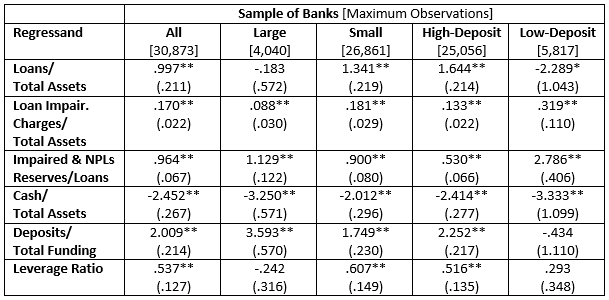 Heterogeneity in lending response
Increase in lending overall
Driven by small banks and HD banks (1.6 pp)
In contrast, small and HD bank lending decline (2.3 pp)
Other results
Banks hold less safe assets (cash, reserves)
Loan impairment charges increase
Suggest deterioration in conditions
Deposit funding increases
LD an exception
Likely borrow from other sources
Conclusion (1)
Examine banks under negative nominal interest rates
First study under negative rates for different monetary regimes
Panel allows conditioning for global shocks, and dis-aggregating by both size and dependence on deposit-funding
Find little overall impact on bank profitability, compared with low positive rates
Components of income respond significantly
Decline in net interest income
Largely offset by increases in non-interest income
Results driven by countries with floating exchange rates, and small or LD banks
Conclusion (2)
Overall, results suggest banks fare relatively well under negative nominal rates, compared to low positive 
Considerable heterogeneity raises caution in concluding that monetary transmission mechanism unchanged
Particularly since positive returns in “other non-interest income” may be unsustainable over medium term
Capital gains from negative interest rate surprises unlikely to persist 
Plan to test in future research